The	 Grants Process:
An Introduction to Proposal
Development
Mary Anne Walker 

Fall 2017
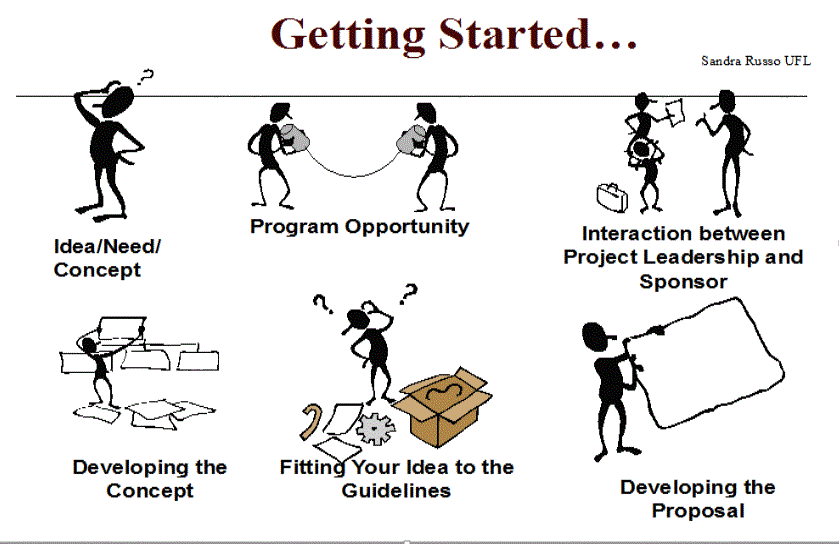 Resources
Grant: Resources to support your project idea



Cooperative Agreement: Grant with substantial involvement from the funder


Contract : Terms and conditions established for goods and services to be delivered on a schedule
Project	Resources
Work with funding agency on defining priorities

Maintain a dialogue with program officers
Industry/Corporate Support
New market interests
 






Link to applied R&D interests
Locating Funding for Projects
Sci Val
 USG
 The Foundation Center
 The Grantsmanship Center
 The Gates Foundation
 OIE
 MSU Libraries
Foundations
Review trends in resource allocation, past grantees

 
 
Align yourselves with those institutions that have a common goal match to your signature programs


  Research web pages for updated information
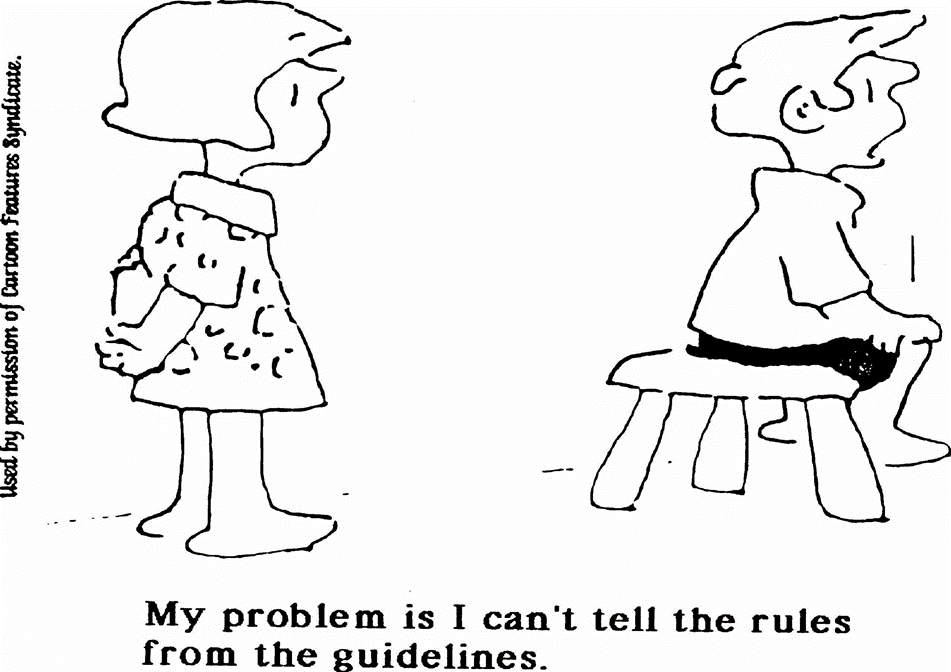 The best way to determine if the program fits your needs is to read the program description and the guidelines

Contact the Program Officer, create a dialogue
Reading the Instructions
Model Guidelines

Forms 

Signatures

Deadlines



Format
 

Specific requirements

Establish a Calendar
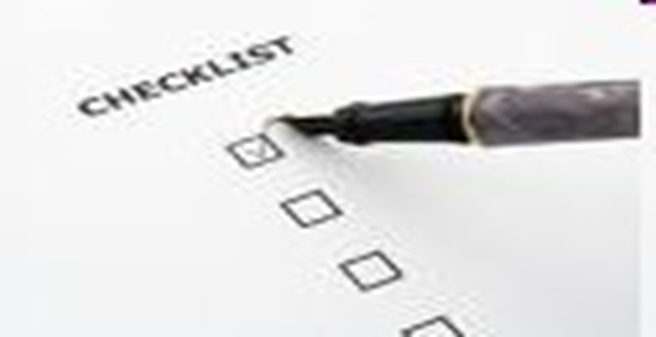 Getting	Started:
Read and understand the guidelines

   Review past awardees

   Develop a plan

   Identify supporting data needed and key graphic representations

   Establish a timeline for completion of the proposal

   Identify the primary writer and the role of the other   collaborators

   Contact the granting agency for information
The 90% Rule of Grant writing
Understanding the guidelines/requirements

   Developing a sound

   project concept, including data

   Identifying and correcting the gaps in required   information

   Expanding the concept to match the guidelines

   Identifying costs
______________________________________________________

   Writing/Submitting the proposal
90%
 
 
 
 
 
 
 
 
 
 
 
 
 
 
 
 
 
 
 
10%
A pre-proposal by any other name…
Concept Paper


Letter of Interest/ Inquiry


White Paper

Preliminary Proposal
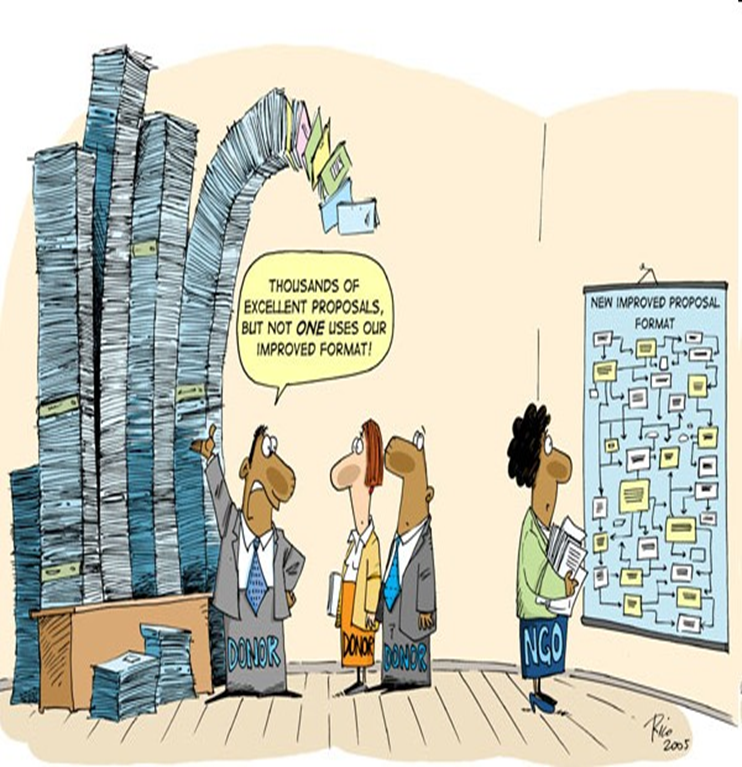 Starting with a Basic Concept Note
Brainstorm to develop a framework for   the final proposal
 Answer questions relating to the project, can you articulate the plan start to finish?
 Identify who will develop each section, what other information is needed, are partners required to fill in the gaps?
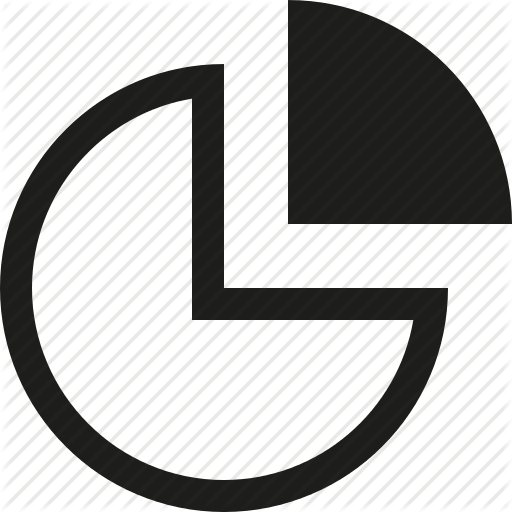 Developing a Project Proposal
Strategic Visioning

Outline Project Description
Who?
What?
Where?
How Long?
Why?
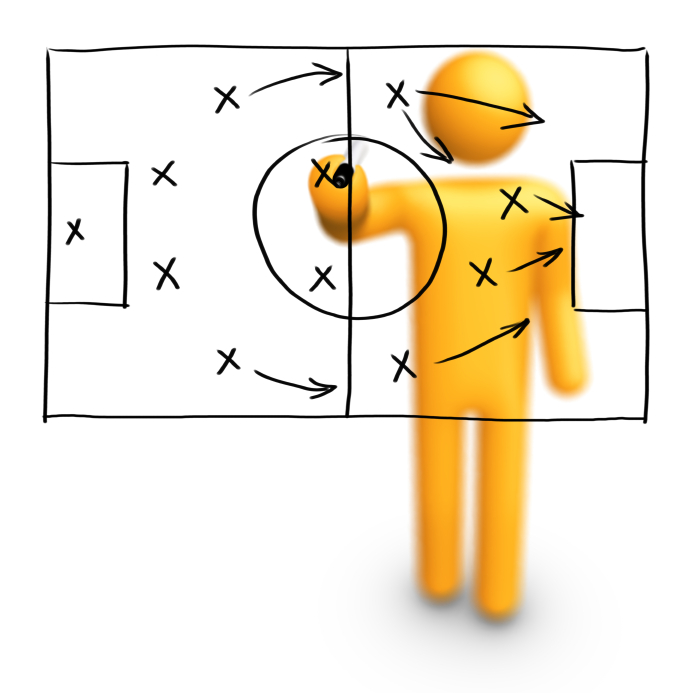 The	Function of a	Proposal
The Function of a Proposal
Presents a compelling argument for funding
Represents the organization’s credibility and capacity
Describes the project in persuasive terms
Provides mechanism for evaluation
Tests the ability of the individual to articulate/ conceptualize: If you can state it well, you probably can deliver the project
The Essential Components of a Proposal
Introduction
  Statement of Need/Rationale
  Goals/Objectives
  Organizational Support
  Personnel
  Expected Outcomes
  Evaluation
  Budget and Budget Narrative
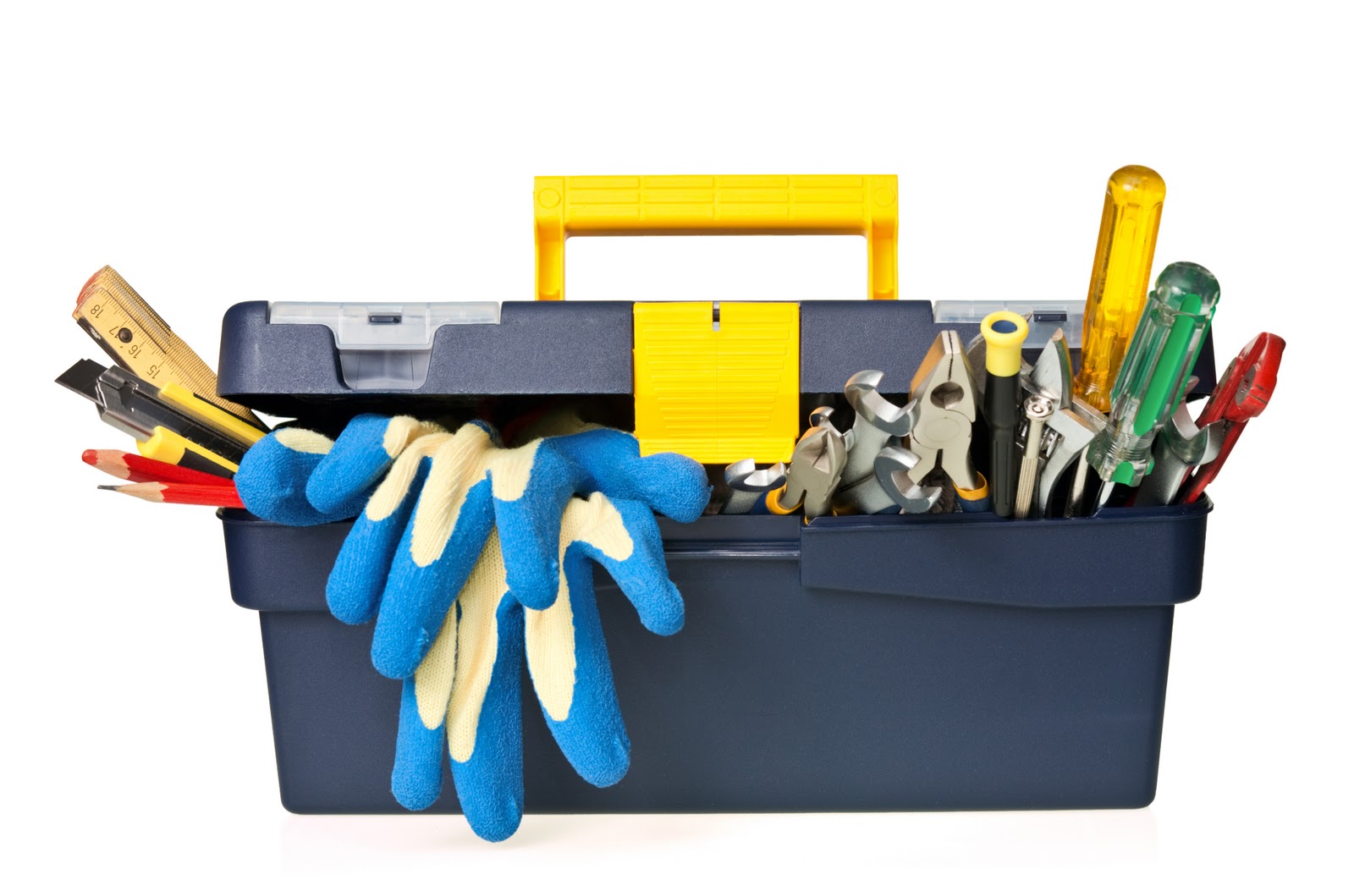 Description of the Approach to Solvethe Problem
Identifies then modifies, improves, expands, previous efforts; may suggest a new approach

  Discusses specific actions and implementation

  Justifies these in terms of the outcomes to be achieved

  Provides information as to how the process and   outcome will be measured
Links Between Actions to be Takenand Statement of Problem
The problem you are addressing is always the essential element
 Each action should link the proposed solution to the      problem

 Whenever possible, each action should also tie directly to how you will measure your success (Note: sometimes identifying the completion date of an activity can be evidence of success)

 Budgets evolve from the actions required
Are others doing similar work?How is your project unique?
Who Will Perform the Work?
Identify the persons/organization who will perform the proposed work
 Identify collaborators
 State their expertise, roles on the project, and capacity to do the work
 Network early with potential collaborators; you may need documentation from them that they agree to help in the project’s activities
 Develop capability/qualification statements
When to Partner
When the sponsor requires collaboration
 When elements of the work are being done in separate locations

 When facilities or expertise are not adequate to do all the work

 When an external evaluation component is needed

 When specific expertise is needed

 When the project design mandates comparisons

 When costs could be leveraged by having organizations with common goals working together
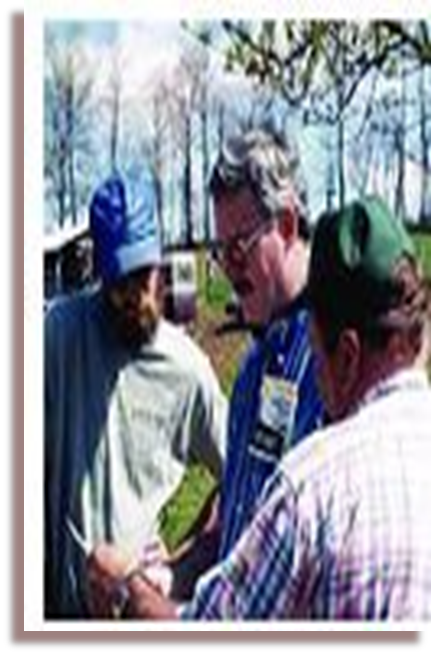 Partnering	Pitfalls
Be clear about
whom is responsible for what and how resources are to be allocated

Timeliness
 Deliverables
 Indirect Cost Return
Summary Implementation Plan
Develop outline in accordance with a timeline


 Achieve what results by when?


 Use charts to relate multiple pieces of information
Proposed Management Plan
Establish a management structure for the project
 
Create a management entity comprised of those with a vested interest in the outcome of the project: Board of Advisors
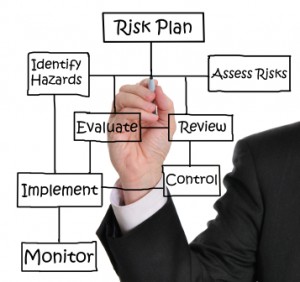 Make It Easy for a Funding Agency to Choose You
Keep it simple 
Plain language, fine to use technical context but no jargon
 

  
Less is more

 



Know what others are doing so you can initiate or 


complement a program
 
Transparency in budgeting



Engage an external reviewer who is unfamiliar with the 



subject matte
Establishing Contact with theFunding Agent
It promotes your institution

It tests the possible compatibility between the potential funder and your institution
It permits you to gather additional information about the  funder and possible reaction to your proposal before you submit
Bringing the Elements Together: How to Demonstrate Success
State the anticipated solution and how you will know when it is achieved
Solution
Identify methods to solve the problem in terms of previous approaches and how this model is appropriate
Proposed Approach
Use data, figures, substantiated documentation to further clarify the specific problem
Specific Problem
Use data, figures, substantiated documentation to state the need
Need
[Speaker Notes: Body of Knowledge Cross References:  I.B.; I.B.2; I.B.3; I.B.4
Curriculum Reference: 1.IV.B.2
Goal: This module will describe the basic elements of a good proposal, and will focus on the ways that these elements must come together to form a quality, cohesive application.
Part of Stand-Alone module; refer to the Building Blocks for full detail.  This specific concept is included in the excerpt from The Grant Advisor, found in the Building Blocks.]
Monitoring and Evaluation:Demonstrates impact and measures progress
Are you meeting targets?
	Who, How and When?

  Two types
Fiscal
Programmatic

  Accountability
	External Evaluation
	Self-Correction
             Opportunity
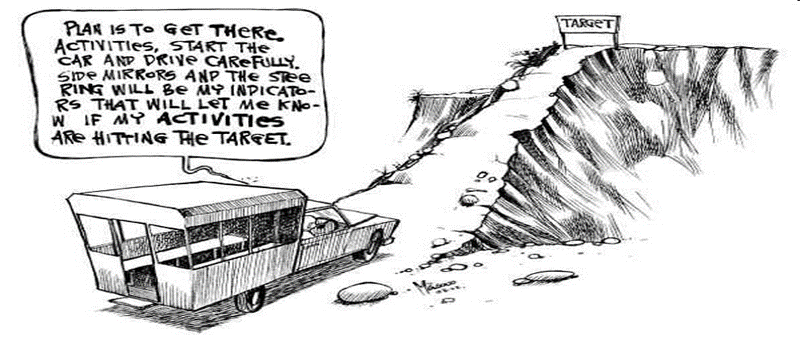 Impact and Outcome
Provides the sponsor with evidence that the project was completed
Provides documentation of impact
Identifies areas for future improvement
Identifies “dead ends” – can be helpful in identifying what doesn’t work

Describes how the outcome and useful information can be shared with others
NOTE:  Sponsors are accountable for the investment of their funds; a well-defined evaluation or measurement of outcome is important
Steps to	 Sustainability
Seek additional funding

 Integrate training on partnership activities to build capacity

 Ensure community involvement

 Train those invested in project to continue efforts once the project partners have fulfilled commitments
Budgeting and Accounting
Be realistic in terms of cost:
 Travel
  Accommodations
  Local Transportation
  Supplies
  Communications
  Equipment (materials, etc.)
  Publications
  Evaluation Services 
 Miscellaneous
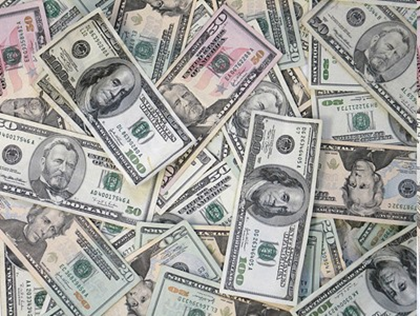 Budgeting Goals
Accurately Estimate Needs for Funding
    Project

Properly Estimate Cost-Sharing to Meet the
    Requirements

Use format required by the funding agent
The Budget Line – By-Line
Salaries

Always include as the first line-item

Note % of effort to complete a task 
Amounts paid on a grant for salaries are NOT supplemental pay
Include inflation factor (4-7%)
 
Fringe Benefits
 
Use rate increase for future periods
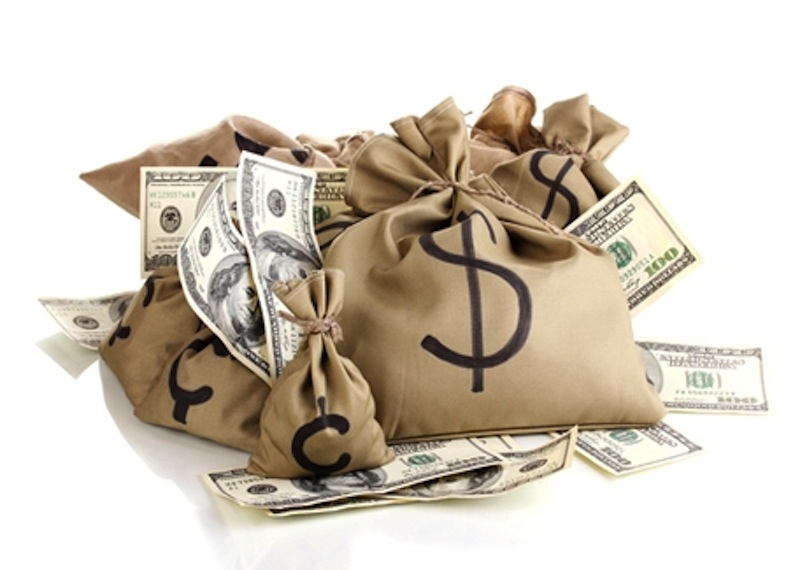 The Budget Line – By	- Line
All Other Direct Costs

Subcontracts for collaborative projects
     with other partners

Indirect Costs
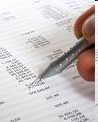 Common Budget Mistakes
Include your time as a level of % effort

  Make certain the budget adds up correctly

  Put commas in numbers, easier to read

  Use a column format, numbers align on right

  Label all budget categories, leave nothing blank

  Be realistic about the time you can commit, if you have 3   projects at 50% time and they are all funded, you’re in trouble!
Packaging the Proposal
Spell check content before giving to an external reviewer for comment

 Cover letter

 Review your checklist
The	Review	Process, or WritingBackward for Progress
Identify the reviewer’s criteria

Highlight and define specific elements as priorities when appropriate

Be redundant if the point is essential….

Remember, this is a
      “sales tool”
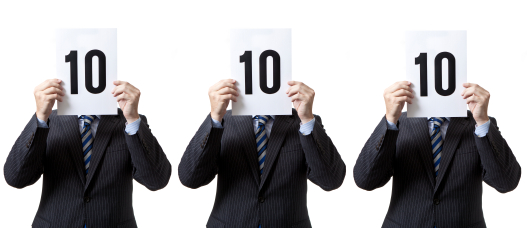 How are Proposals Reviewed
Proposals are reviewed in a variety of different ways: most federal agencies use the “peer review” process – experts from backgrounds similar to the applicants evaluate proposals based on a set criteria

 Proposals may also be reviewed by the sponsor’s own personnel, and judgment may be made based on personal interviews or knowledge of the applicant’s strengths. Certain foundation and corporate grants may be reviewed in this manner

 At times the review process may not be used at all. Procurements   issued to a specific entity may be used based on prior work done by the applicant or by the need for a quick turn-around.  Usually the sponsor is required to have back-up for their decision to use this type of “sole source” awarding. Some sponsors issue a cooperative agreement to create a long-term relationship with an organization to facilitate procurement for specific tasks
General Comments
You are writing for the reviewers

 Page limits and deadlines are established

 Follow the guidelines even if they don’t
    “flow” as you would like

 Get to know the program officer

 Try to obtain the criteria guidelines reviewers will be    using
Your Ideas
Must be interesting and understandable to a broadly-trained audience

Clear communication - don’t get lost in the details

Include one summary diagram or model early to highlight the problem and specific aims
The Goal is in	Sight
Write with a positive attitude

 Have specific aims and objectives

 Leadership + the Plan = $ investment
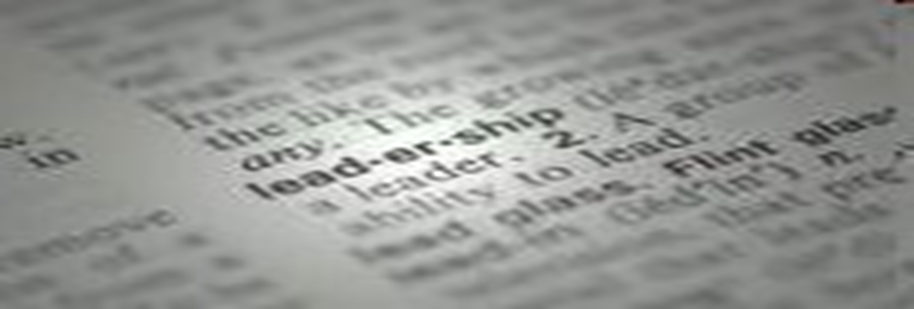 The Review
Clear communication

 Concisely worded

 Easy and interesting to read

 Communicate the importance of your work to the community
Final Guidance
Always have an external reader that doesn’t know about your project to give you honest feedback

 It often takes a TEAM


 Seek advice from colleagues, mentors


 Allow enough time for final review
When Failure is Not Failure…
Sometimes sponsors want to get to know you…your initial proposal may be a “gate opener” for discussion

Some sponsors have a formal structure for resubmission; they expect it

Peer Review and Commentary is a significant tool for eventual funding
Be	Persistent!
No person or organization is funded every    time they  submit

  Request a debriefing with the funder to find out how you can improve chances for next time

  Revise and resubmit proposal
Thank you.
Mary Anne Walker
	Director of International Programs in 	Engineering

	mawalker@msu.edu
	
	(517)432-3536